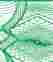 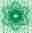 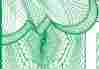 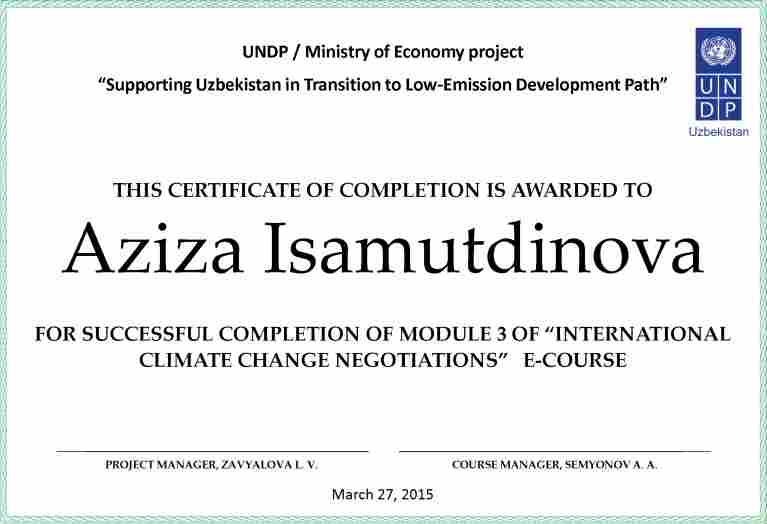 Я
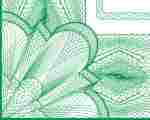 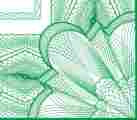 ШШШ